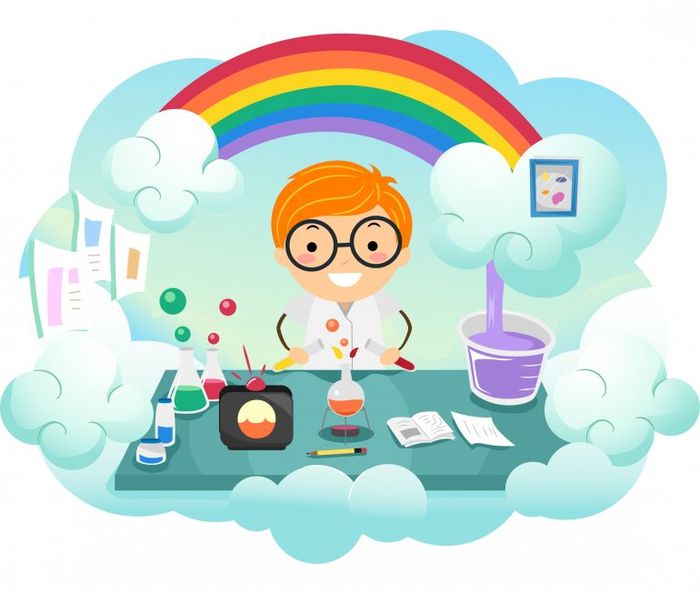 Занимательные опыты дома
Как проткнуть воздушный шарик без вреда для него?
Если проколоть шарик, то он лопнет…
Наклейте на шарик с двух сторон по кусочку скотча. 
Проткнете шарик через скотч без всякого вреда для него.
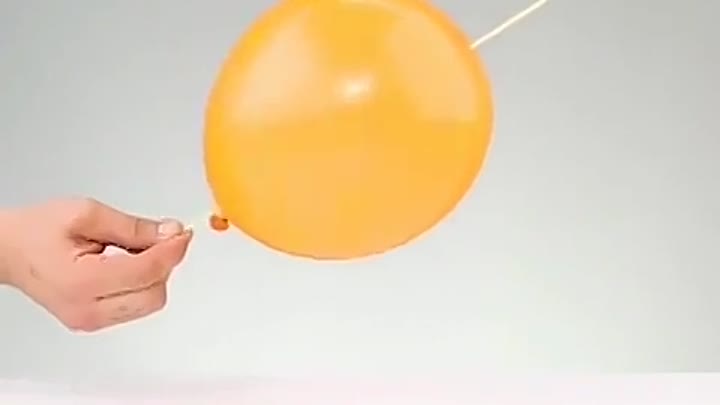 Подводная лодка из винограда
Возьмите стакан со свежей газированной водой или лимонадом и бросьте в нее виноградинку. Она чуть тяжелее воды и опустится на дно. Но на нее тут же начнут садиться пузырьки газа, похожие на маленькие воздушные шарики. Вскоре их станет так много, что виноградинка всплывет.
Но на поверхности пузырьки лопнут, и газ улетит. Отяжелевшая виноградинка вновь опустится на дно. Здесь она снова покроется пузырьками газа и снова всплывет. Так будет продолжаться несколько раз, пока вода не «выдохнется».
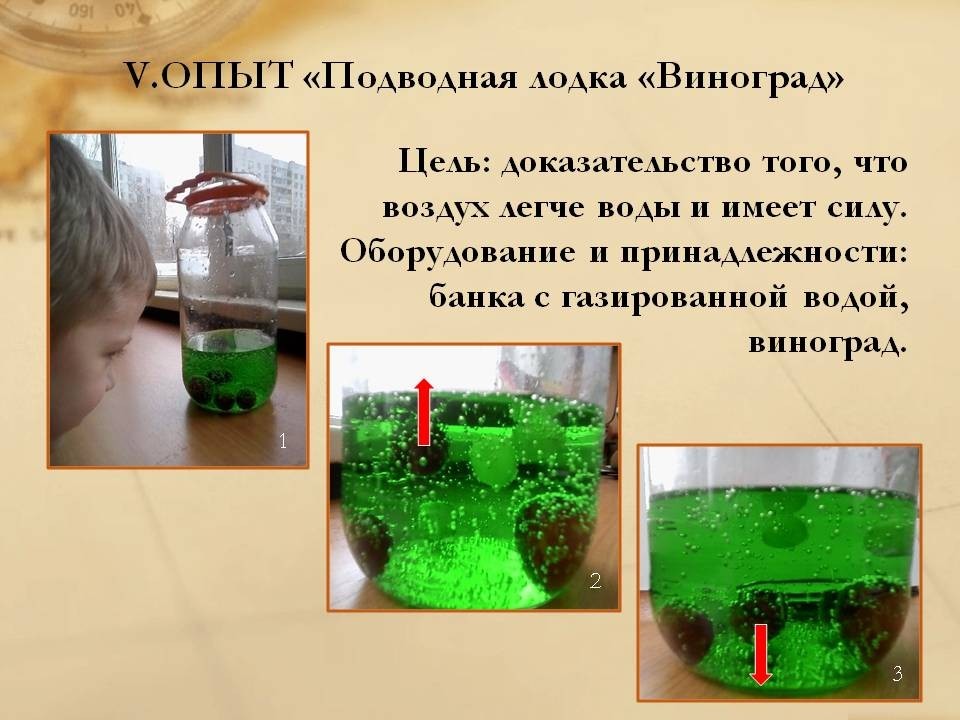 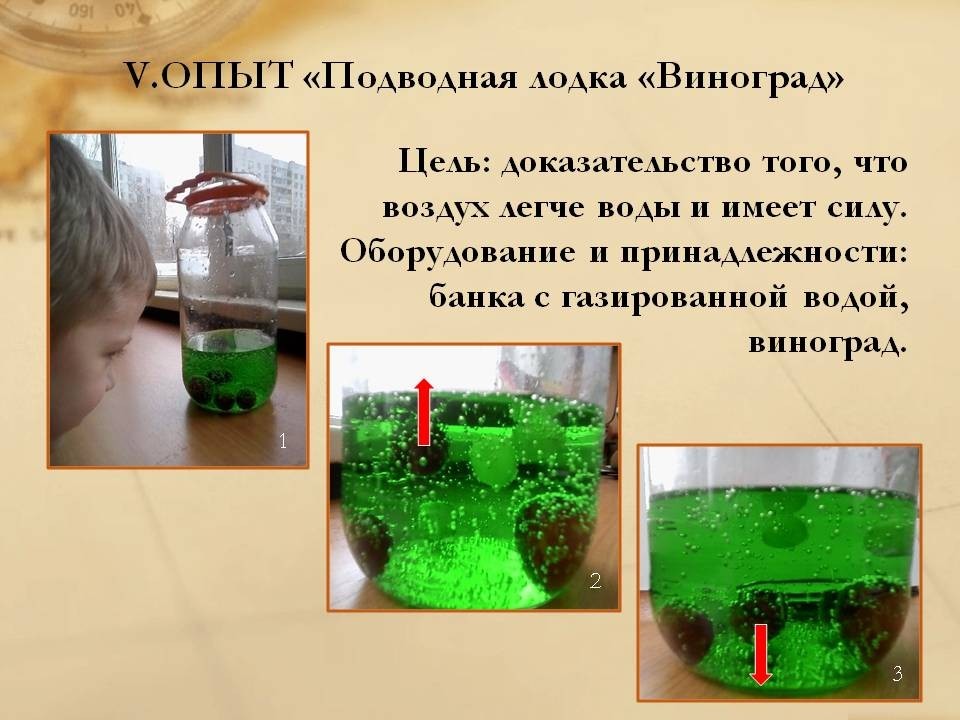 Цветы лотоса
Вырежьте из цветной бумаги цветы с длинными лепестками. 
При помощи карандаша закрутите лепестки к центру.
Опустите разноцветные лотосы на воду, налитую в таз. 
(Лепестки цветов начнут распускаться. Это происходит потому, что бумага намокает, становится постепенно тяжелее и лепестки раскрываются.)
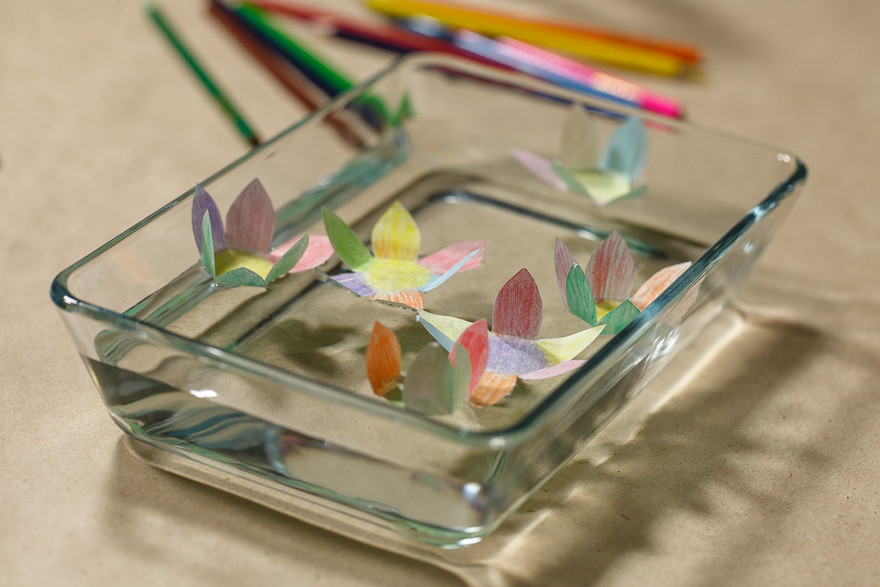 «Волшебные зеркала» или 1? 3? 5?
Поставьте два зеркала под углом больше чем 90°. В угол положите одно яблоко.
Яблок стало три. А если постепенно уменьшать угол между зеркалами, то количество яблок начинает увеличиваться.
Чем меньше угол сближения зеркал, тем больше отразится предметов.
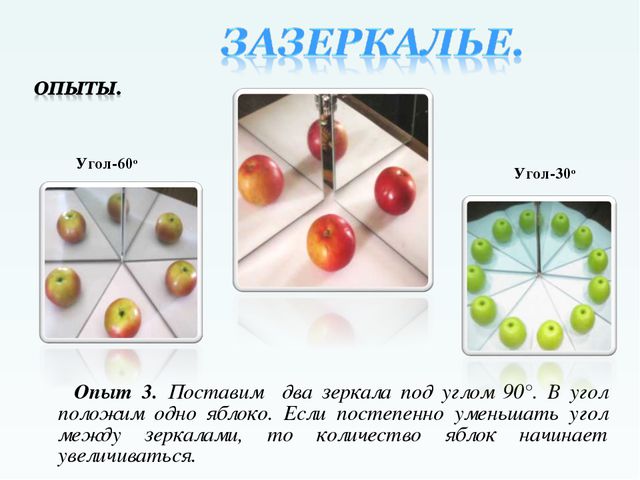 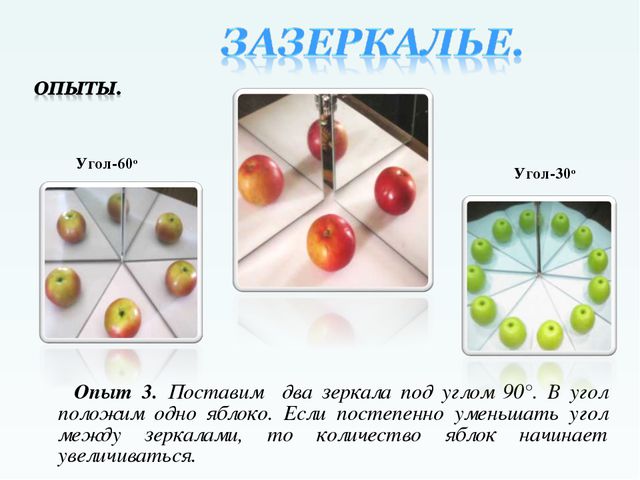 Возьмите кукурузные палочки, положите их в банку, в которую заранее был капнут одеколон, и закройте ее плотной крышкой. 
Через 10 минут, открыв крышку, вы запаха не почувствуете: его поглотило пористое вещество кукурузных палочек.
Куда делся запах?
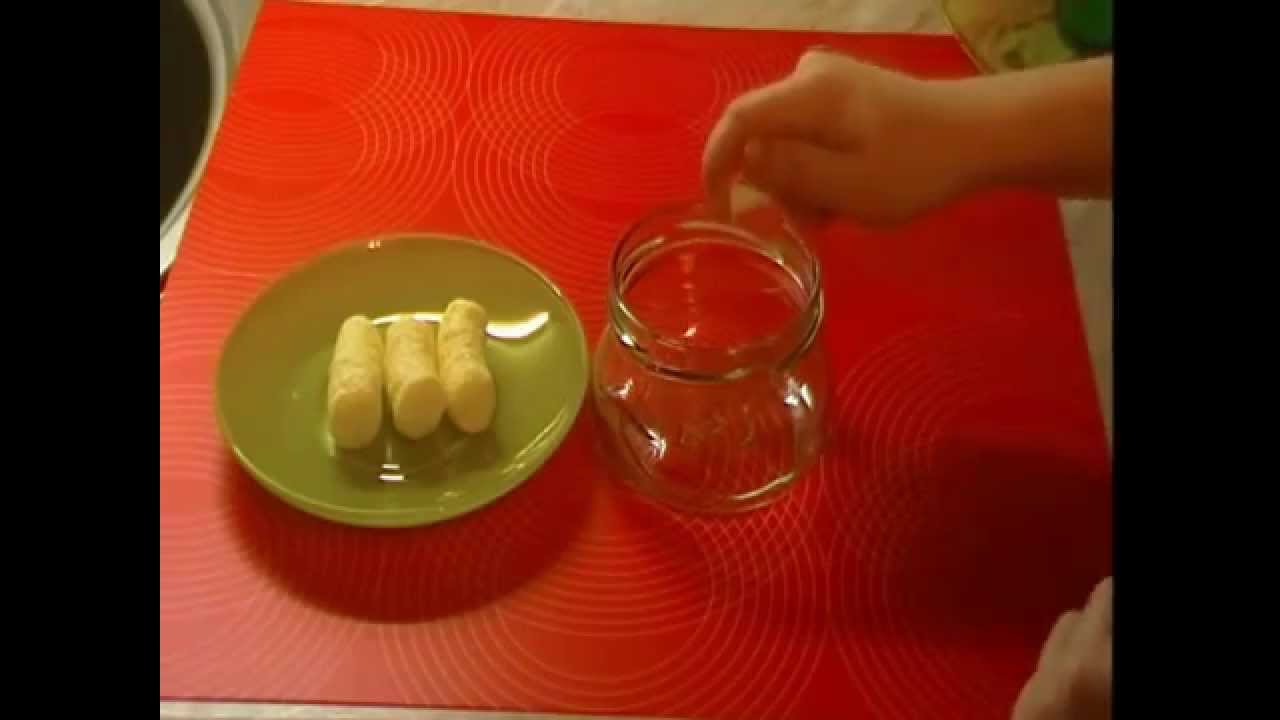 Танцующая фольга
Нарежьте алюминиевую фольгу (блестящую обертку от шоколада или конфет) очень узкими и длинными полосками. 
Проведите расческой по своим волосам, а затем поднесите ее вплотную к отрезкам.
Полоски начнут «танцевать». Это притягиваются друг к другу положительные и отрицательные электрические заряды.
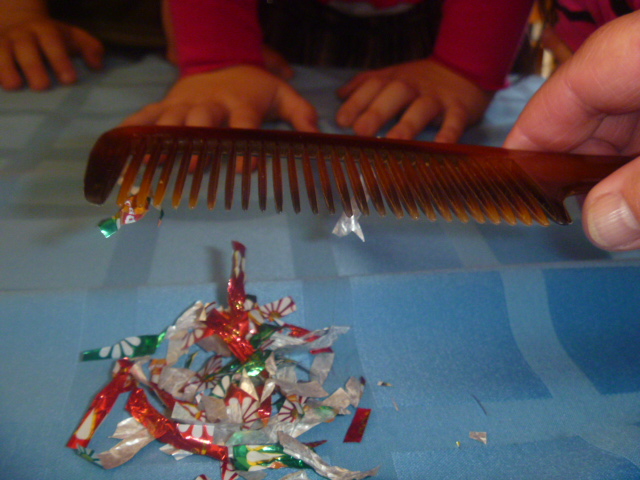 Тайный похититель варенья
Измельчите карандашный грифель ножом. 
Ребенок натрет готовым порошком себе палец. 
Нужно прижать палец к кусочку скотча.
Скотч приклеить к белому листу бумаги — на нем будет виден отпечаток узора пальца вашего малыша. 
Теперь-то мы узнаем, чьи отпечатки остались на банке варенья.
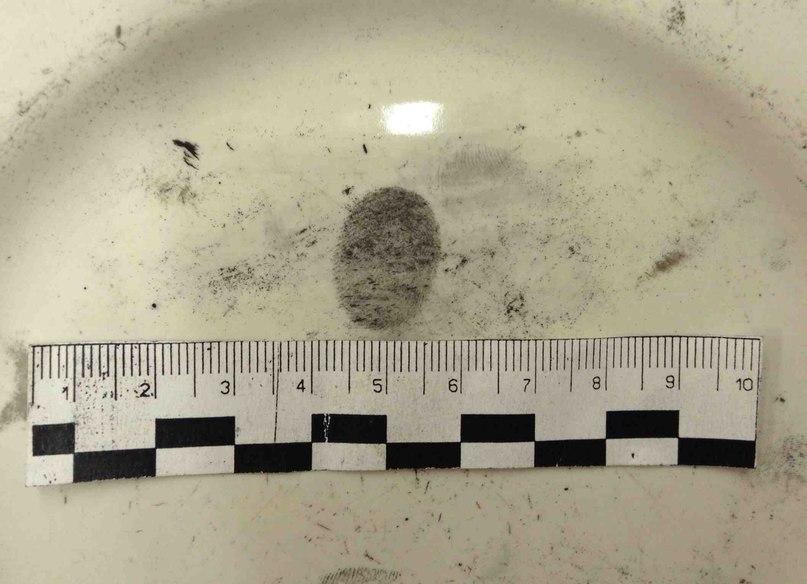 Необычное рисование
Дайте ребенку кусочек чистой светлой однотонной ткани (белой, голубой, розовой, светло-зеленой).
Нарвите лепестков от разных цветов: желтых, оранжевых, красных, синих, голубых, а также зеленых листьев разного оттенка. 
Набросайте эту смесь на ткань, положенную на разделочную доску. 
Накройте ее полиэтиленовой пленкой, закрепите по бокам кнопками и раскатайте все это скалкой либо постучите по ткани молотком. Стряхните использованные «краски», натяните ткань на тонкую фанерку и вставьте в рамку. 
Шедевр юного дарования готов!
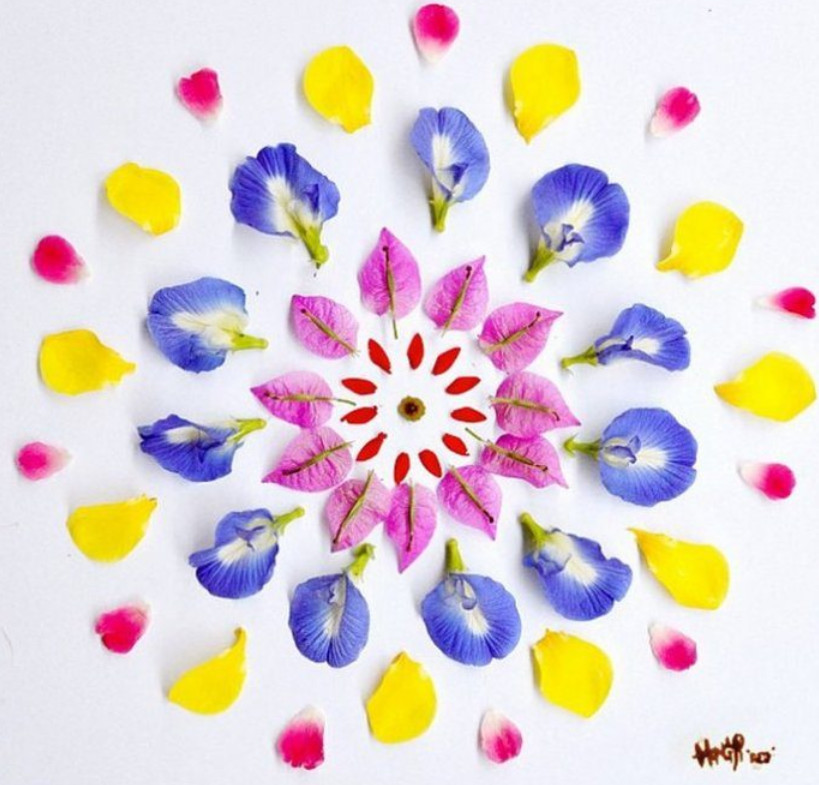